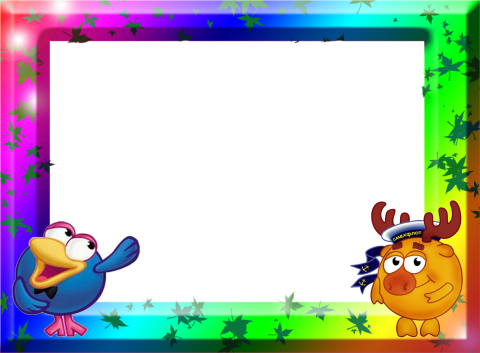 Игры со
СМЕШАРИКАМИ
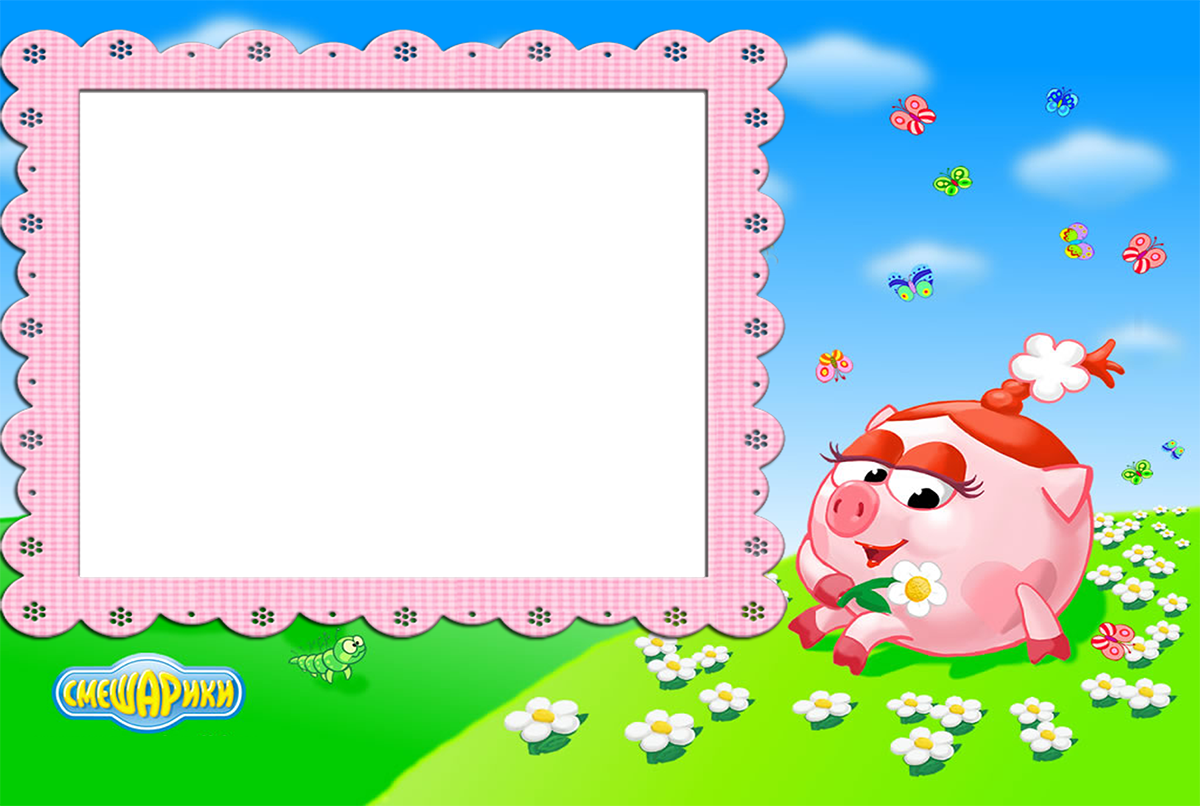 Найди на картинке лишний предмет, 

объясни почему он лишний, 

нажми на него курсором и он исчезнет.
Классификация
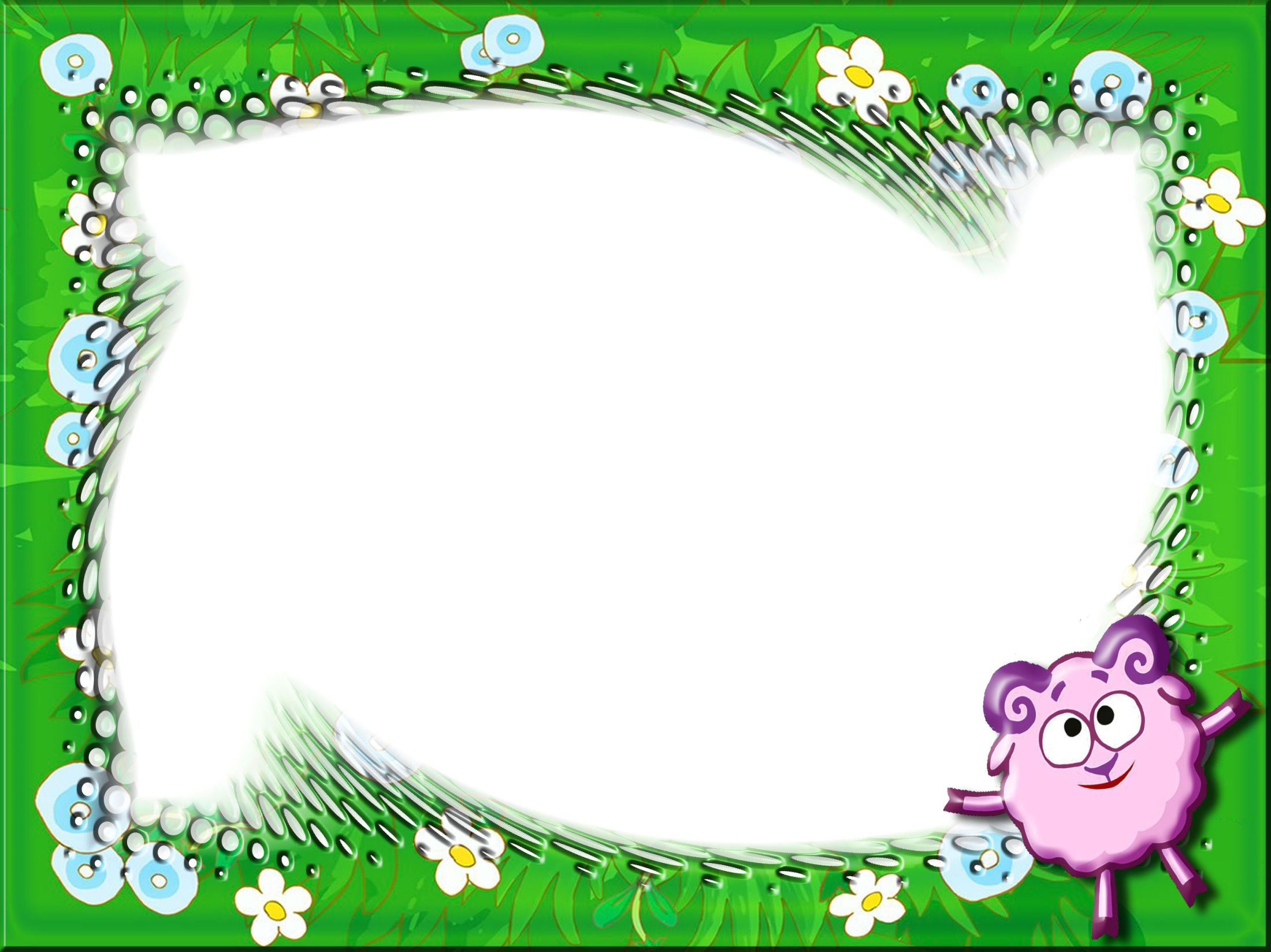 Домашние животные
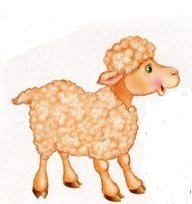 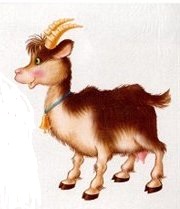 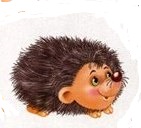 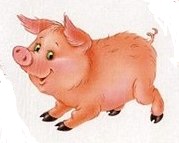 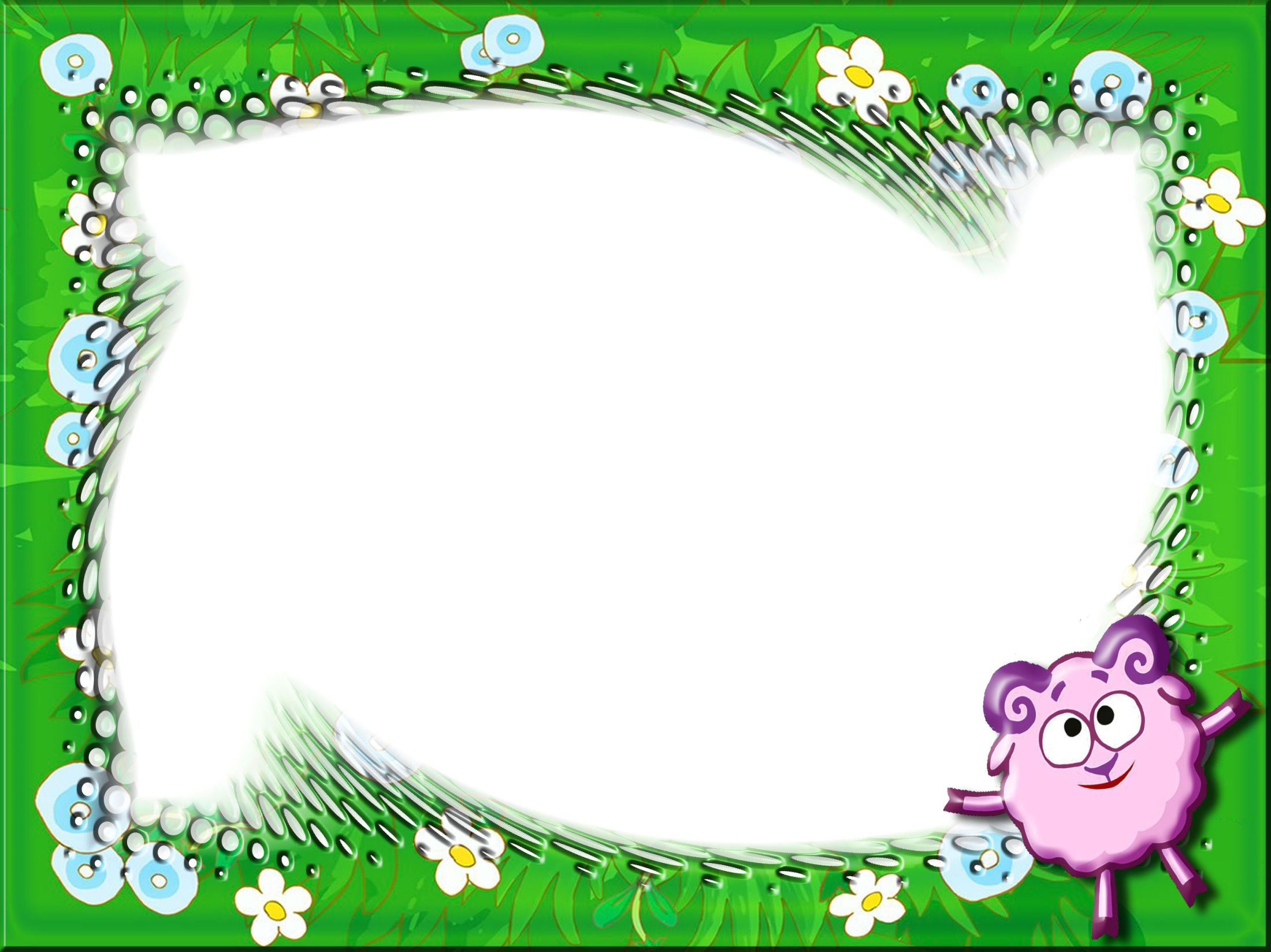 Дикие животные
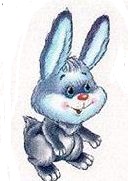 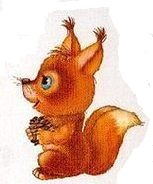 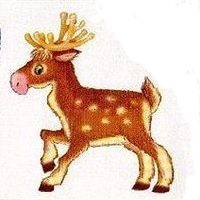 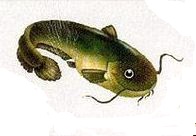 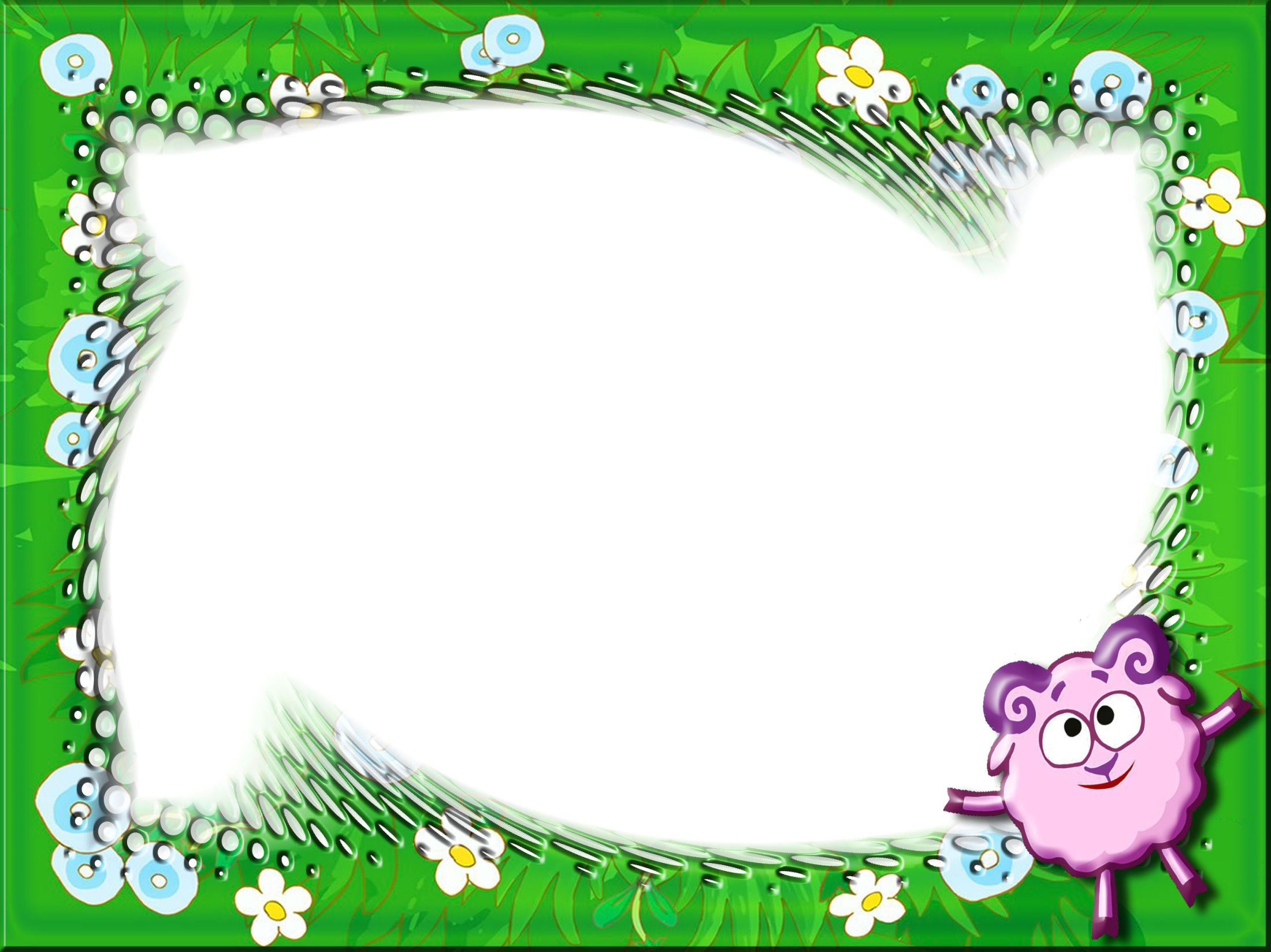 Деревья
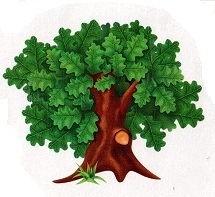 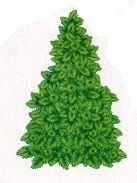 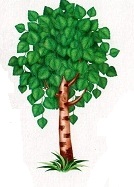 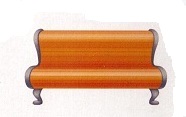 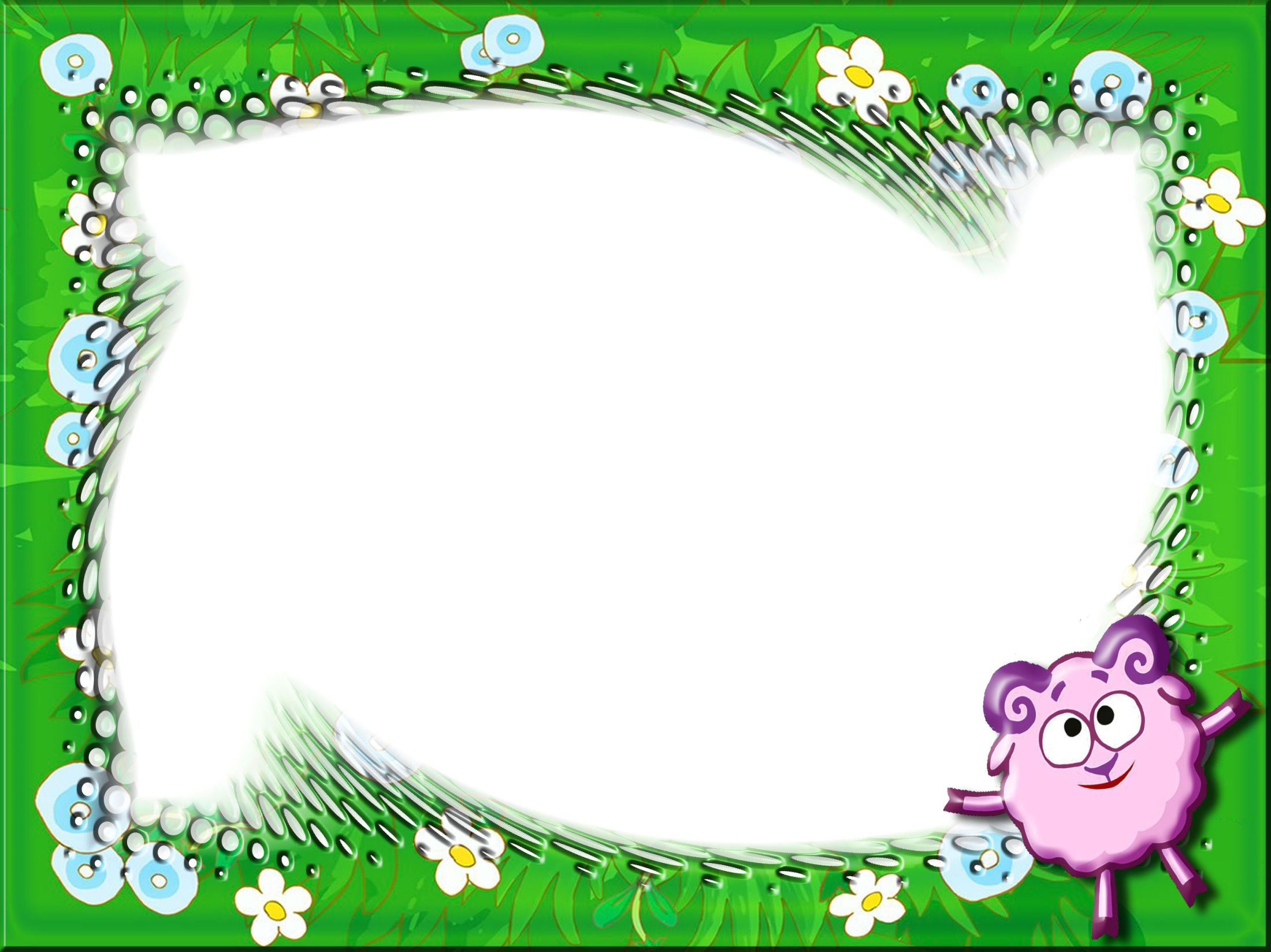 Овощи
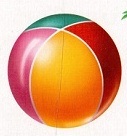 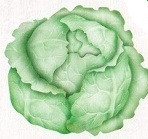 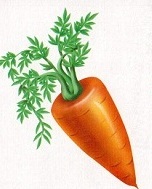 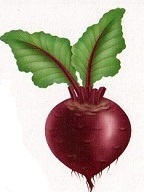 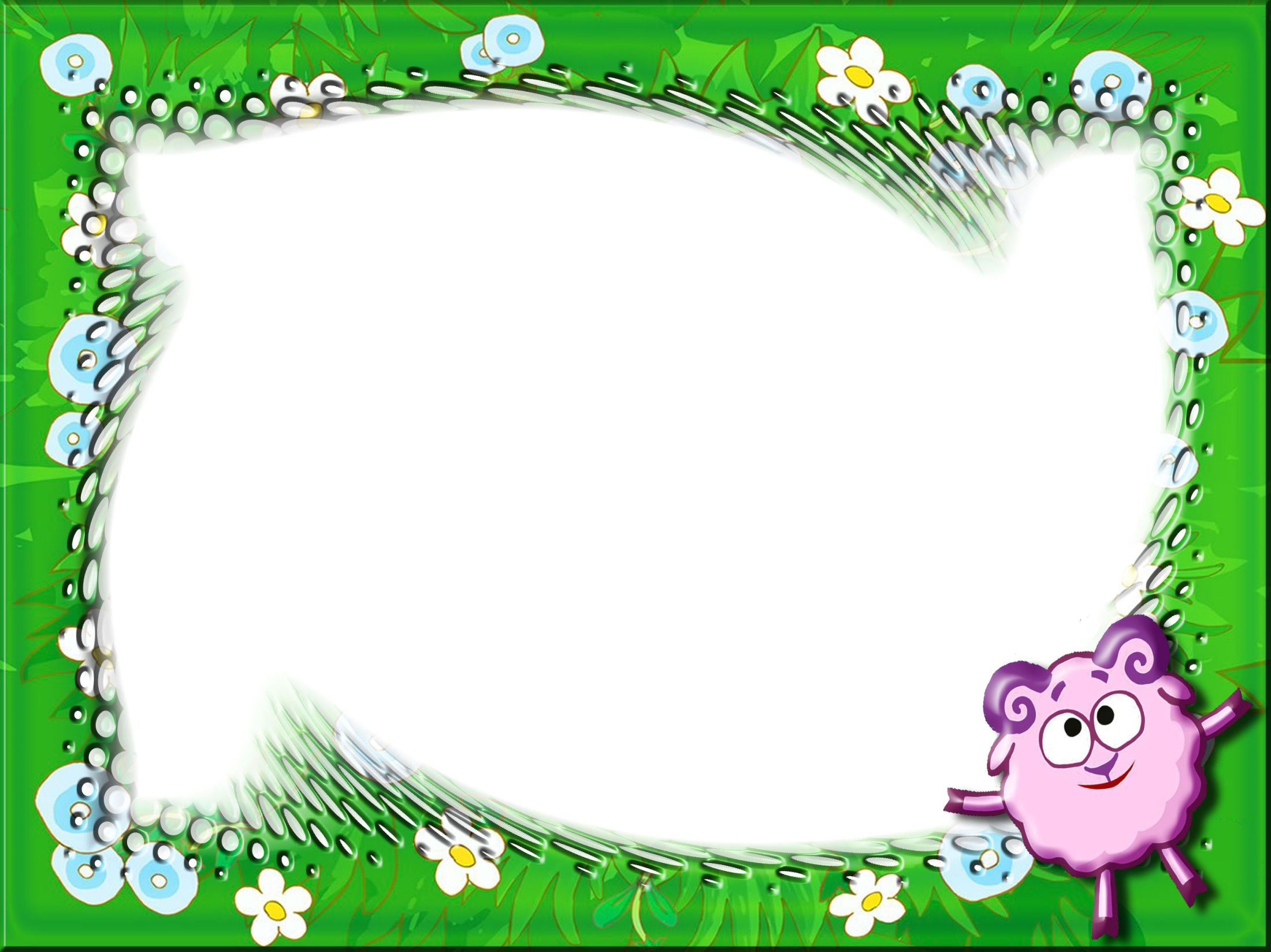 Фрукты
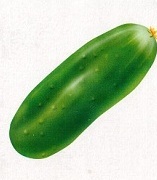 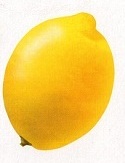 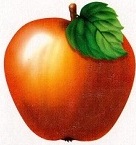 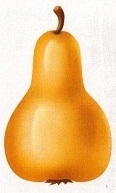 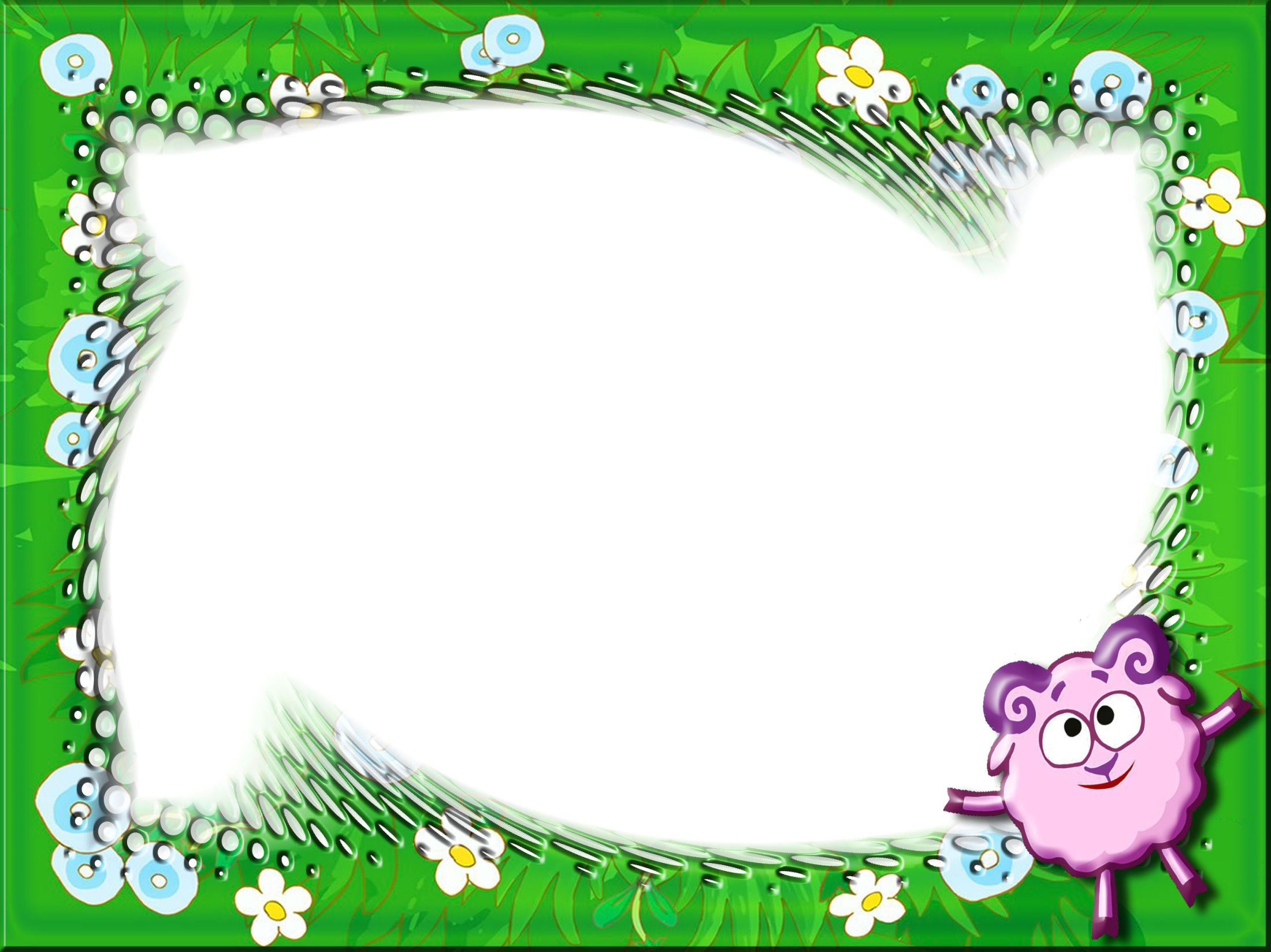 Насекомые
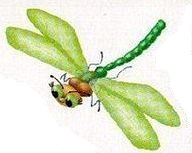 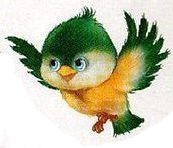 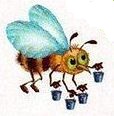 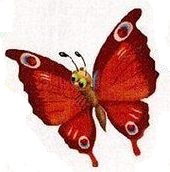 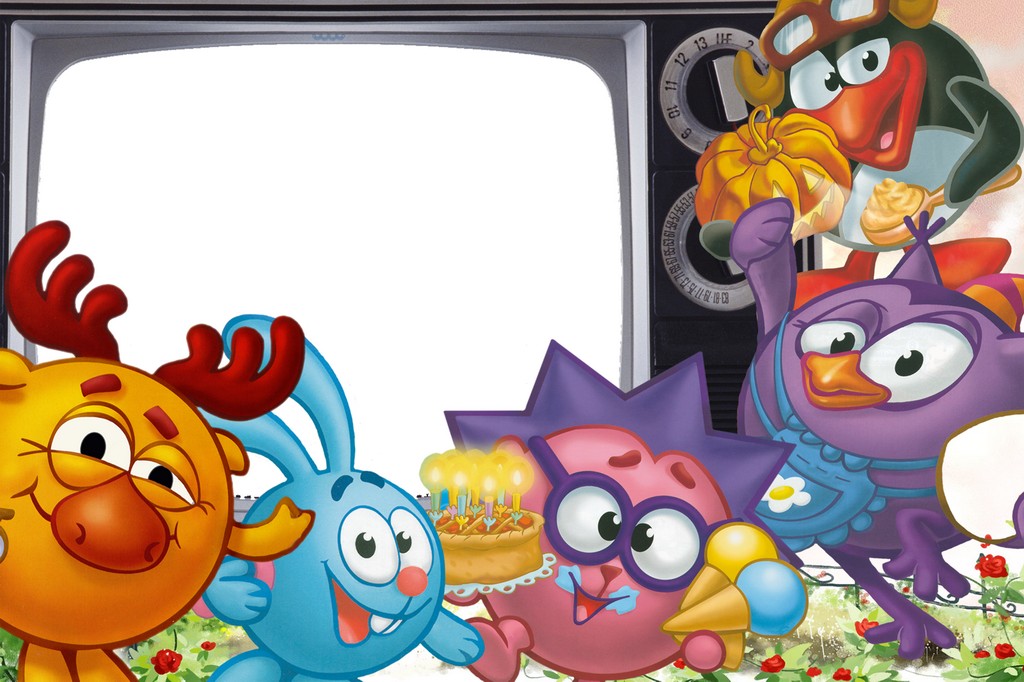 МОЛОДЕЦ!!!
ТЫ СПРАВИЛСЯ